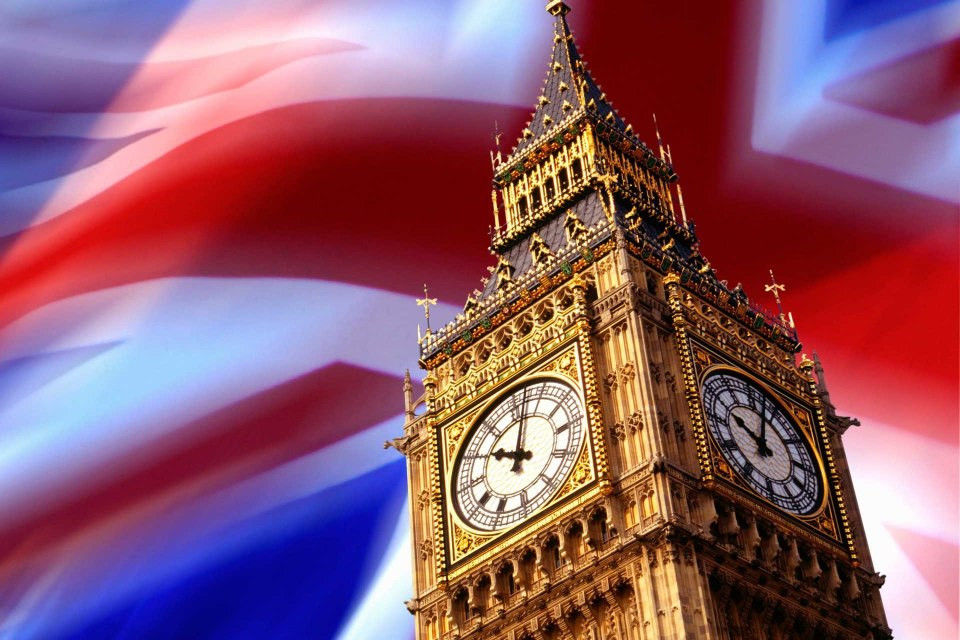 Заходи з нагоди проголошення 2016  роком англійської мови
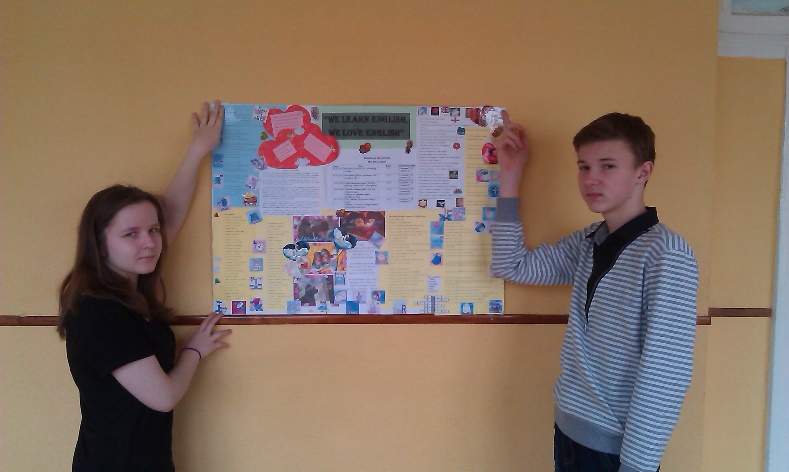 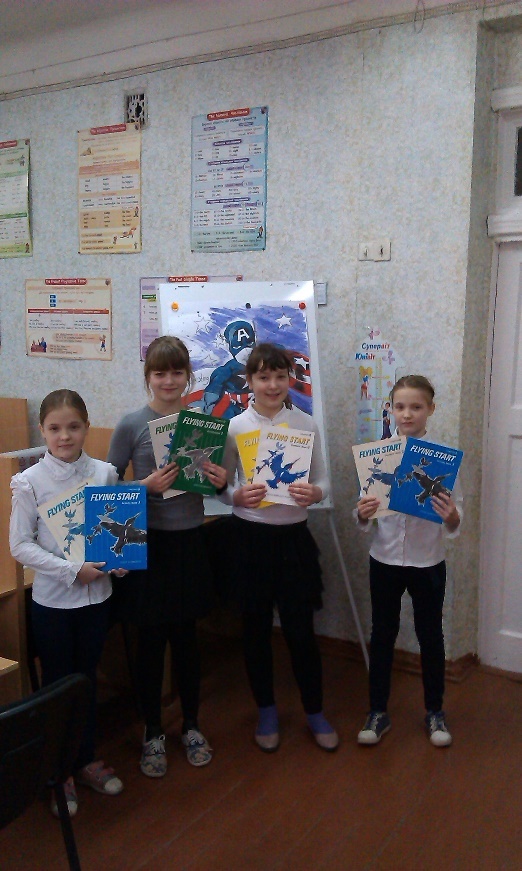 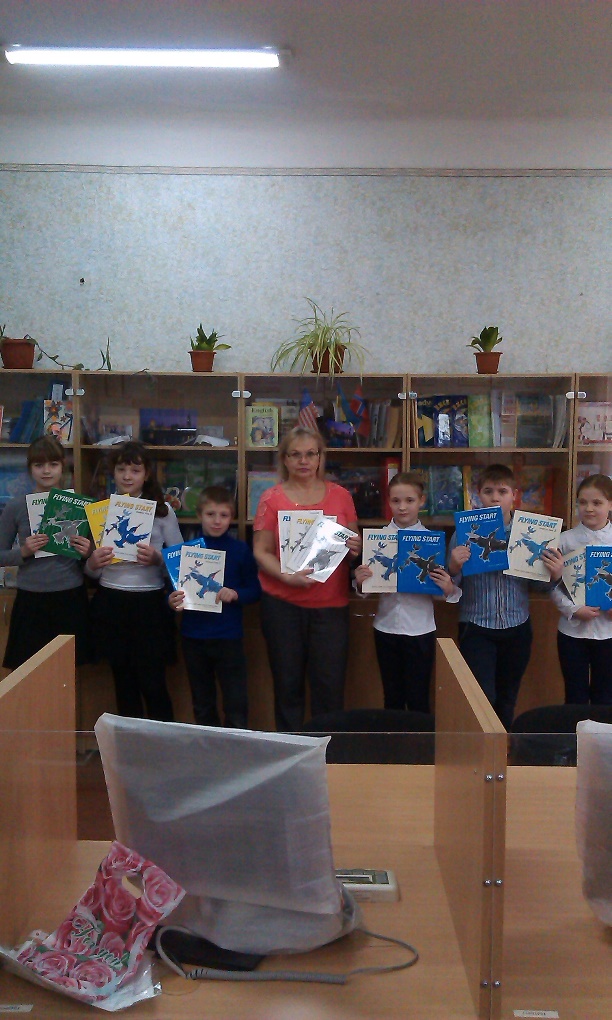 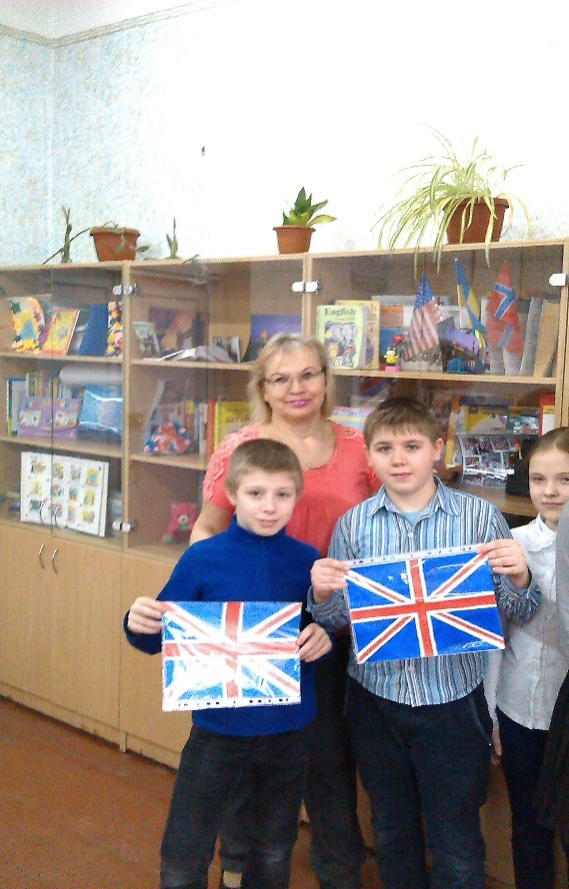 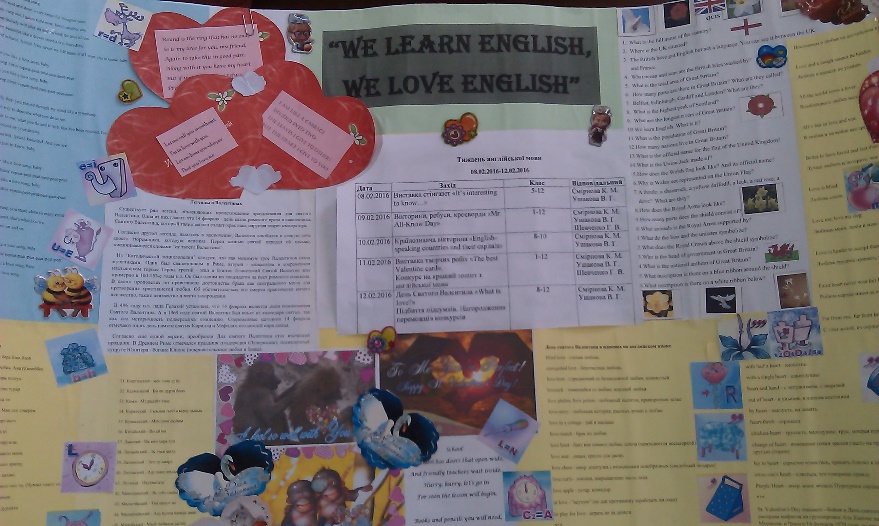 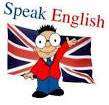 Тиждень англійської мови
08.02.-.12.02.2016
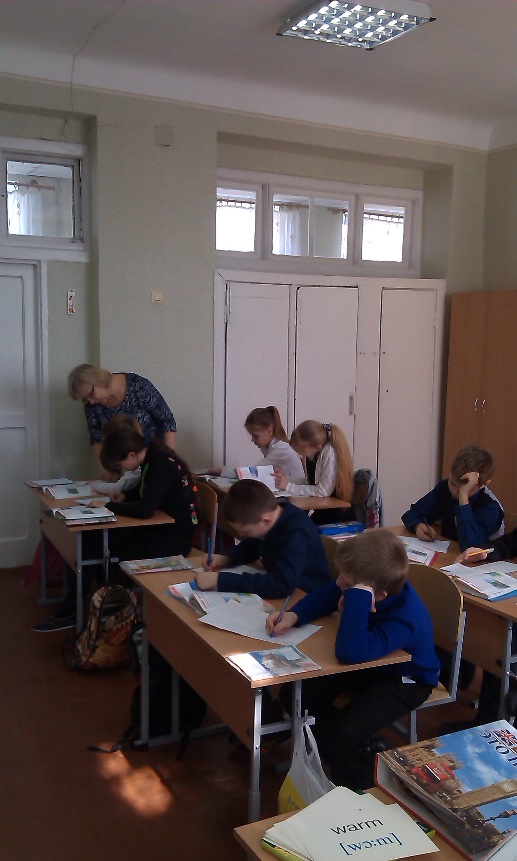 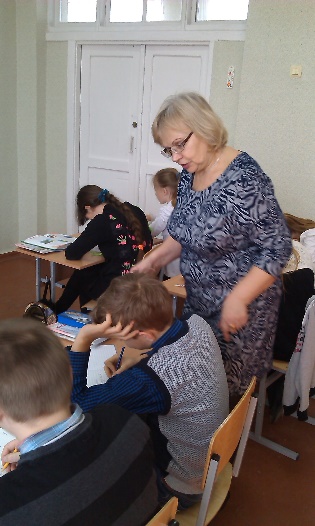 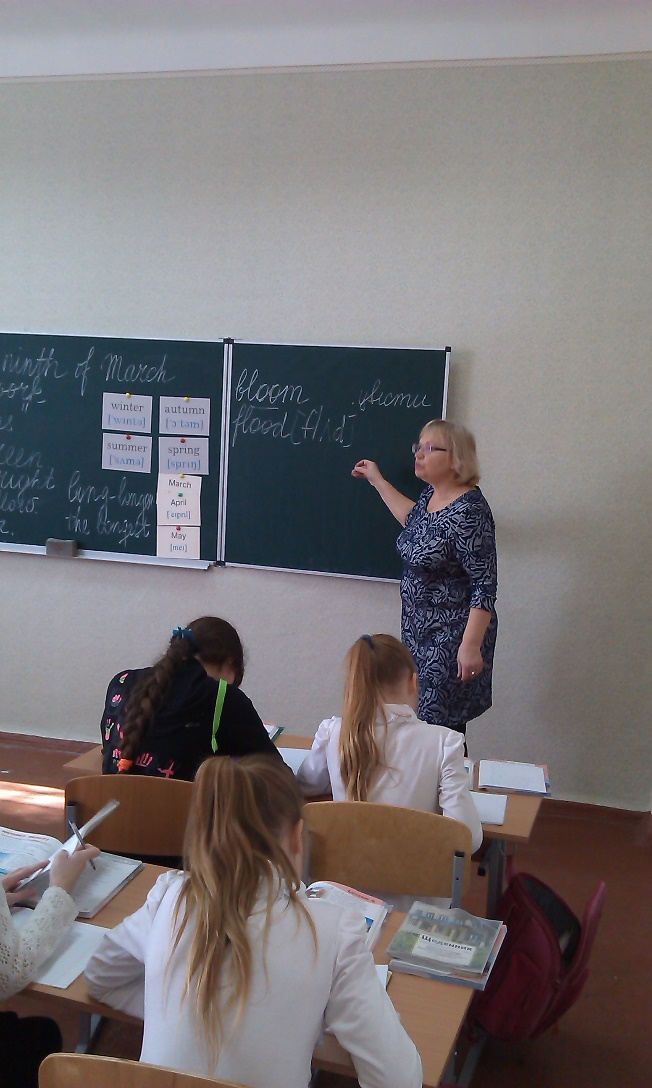 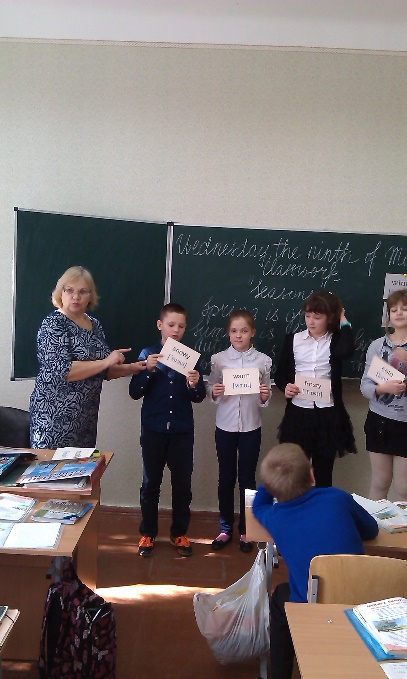 «Пори року» 5 – А клас.09.03.2016
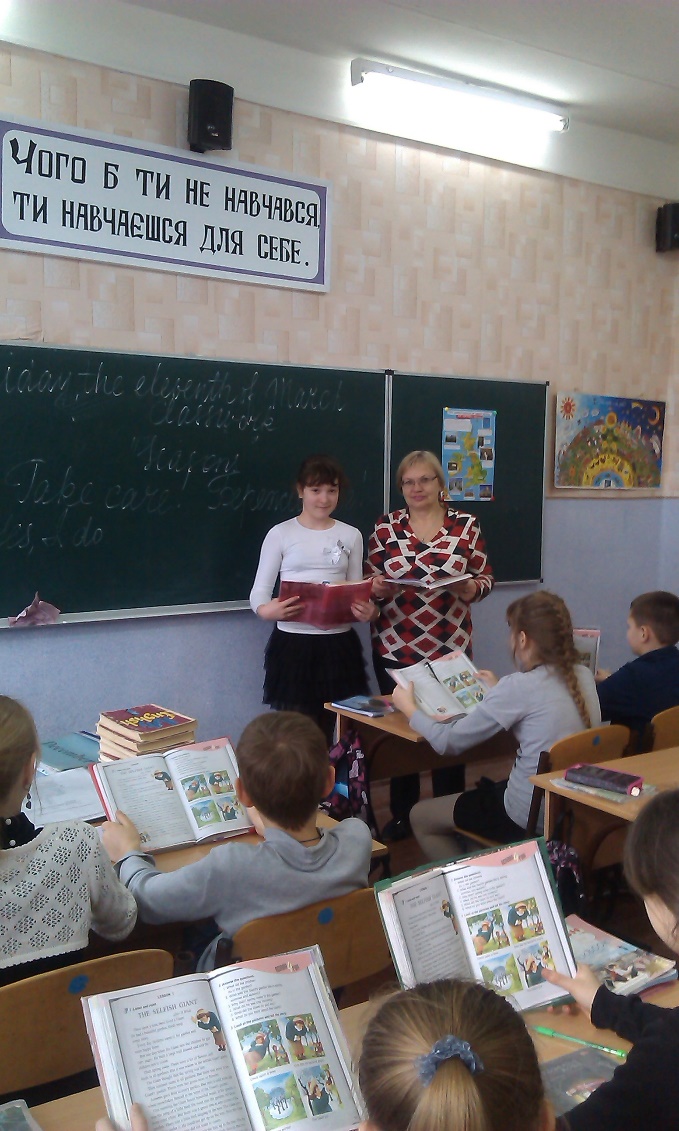 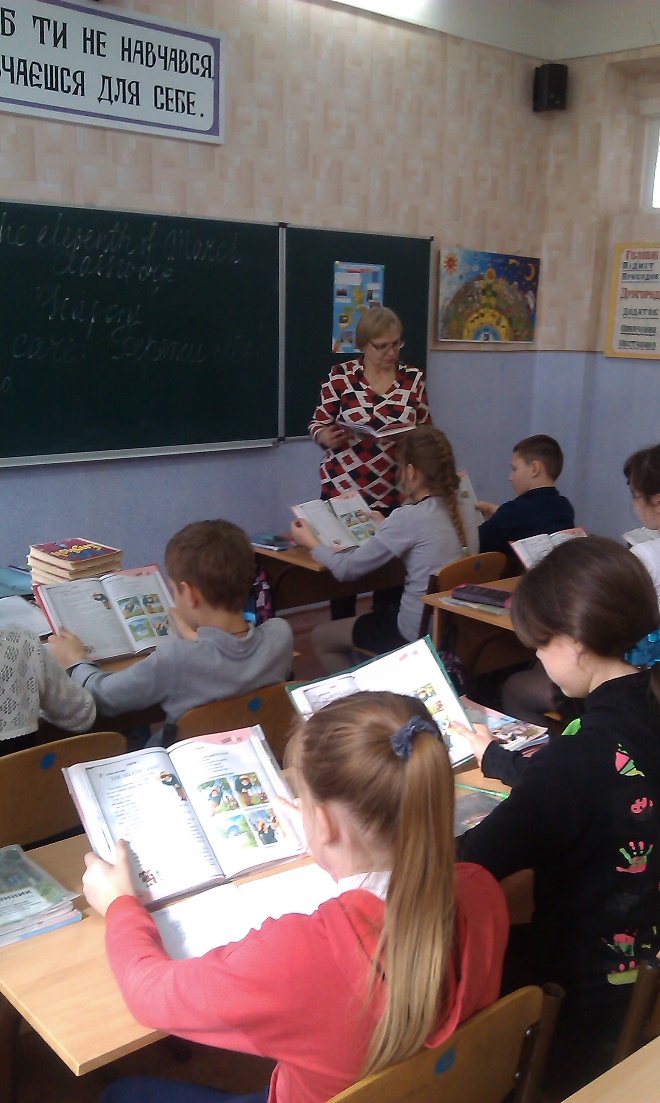 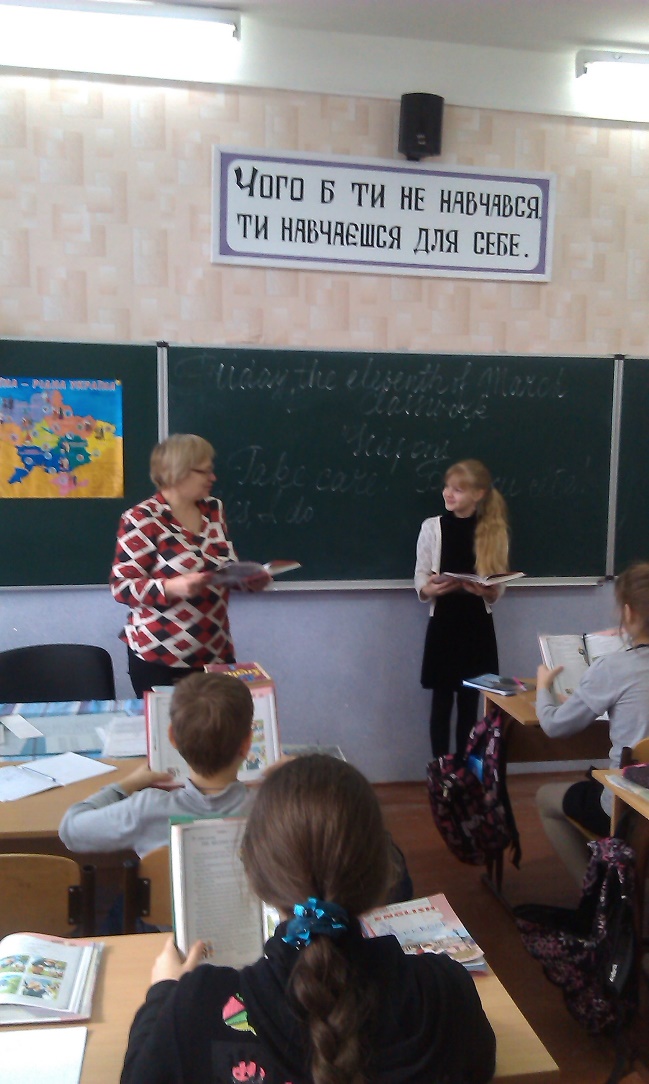 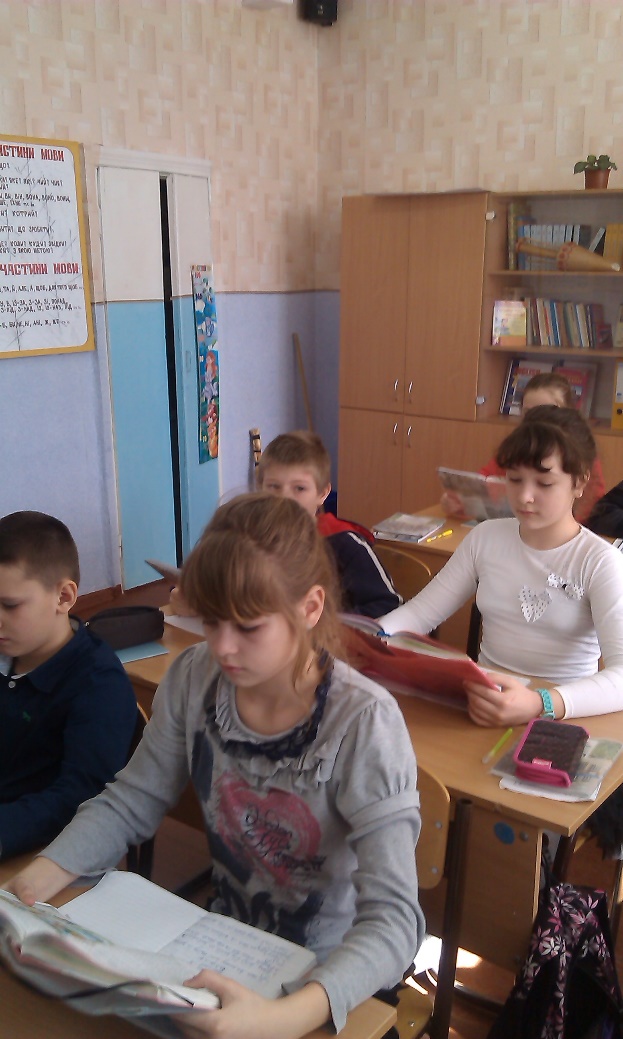 Будь ввічливим. «Be politе»
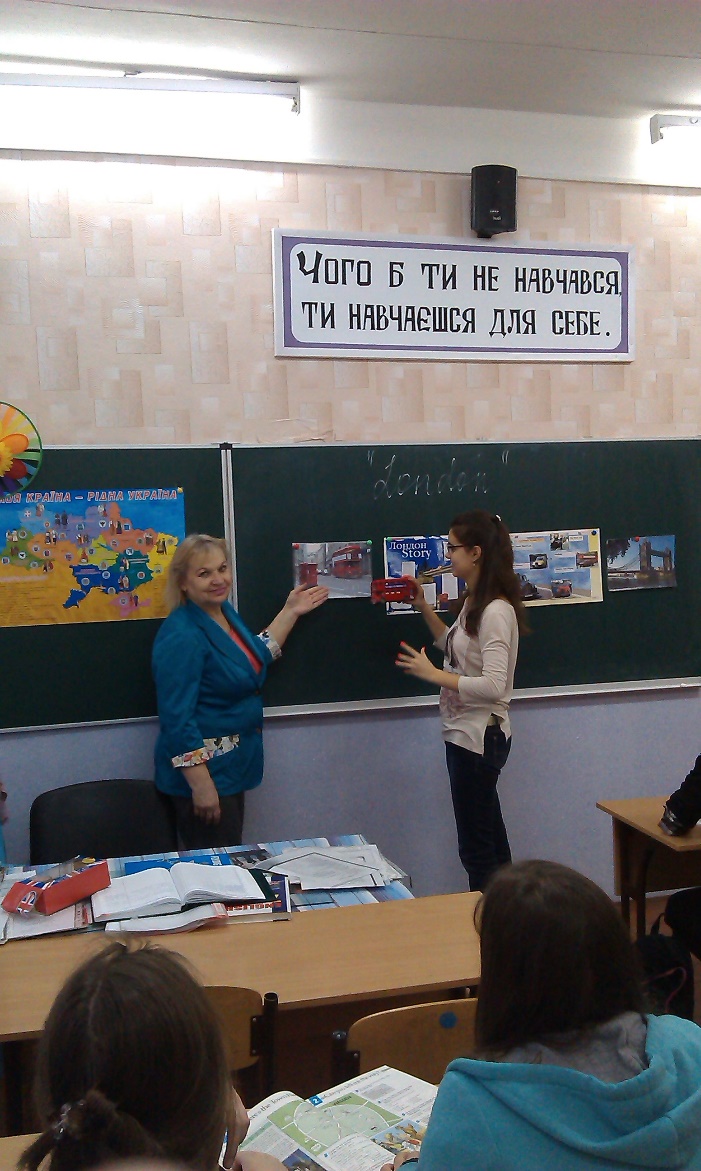 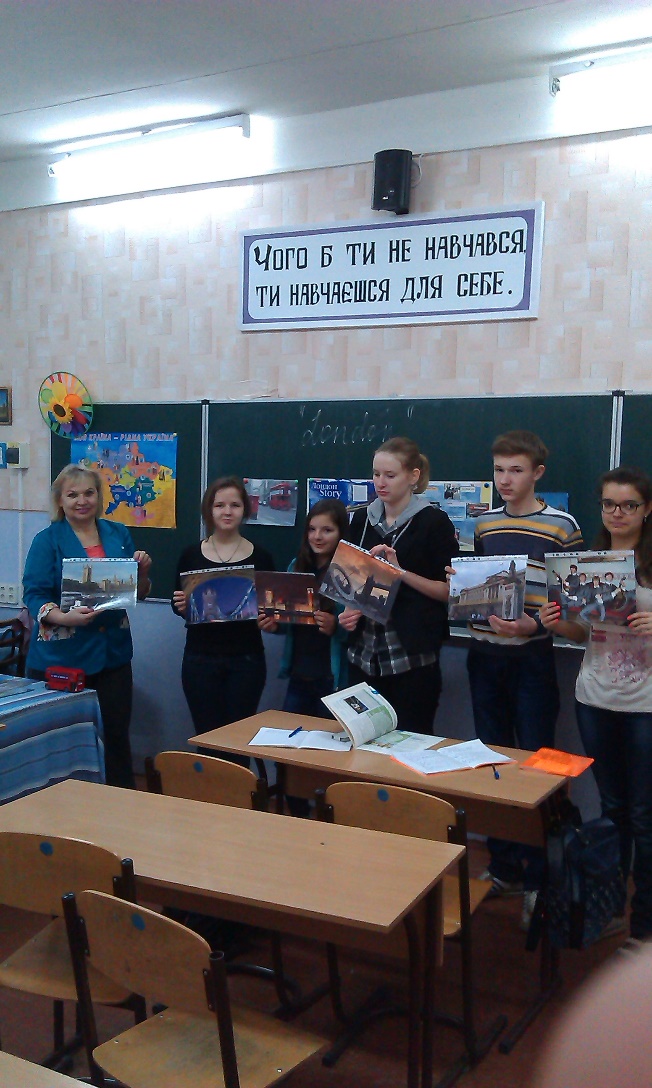 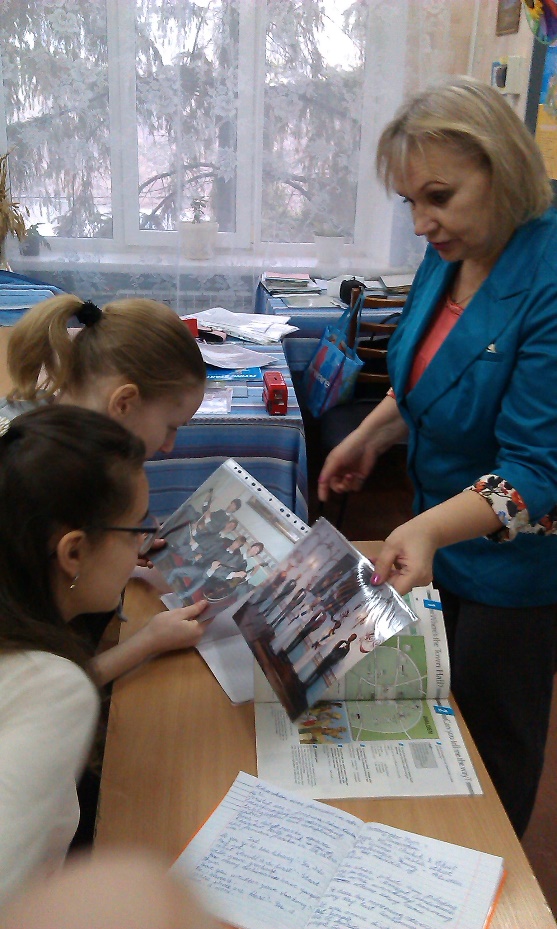 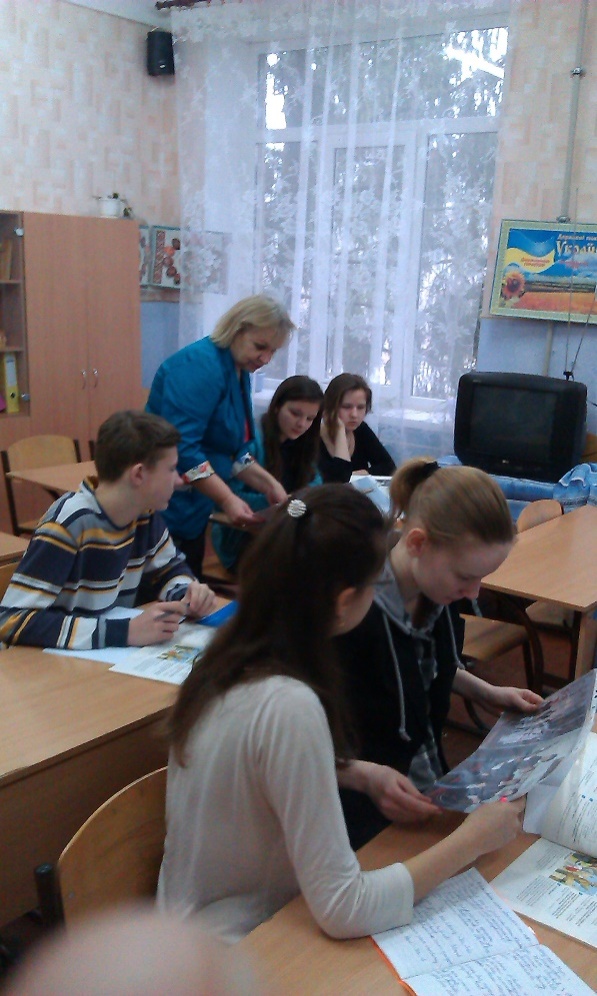 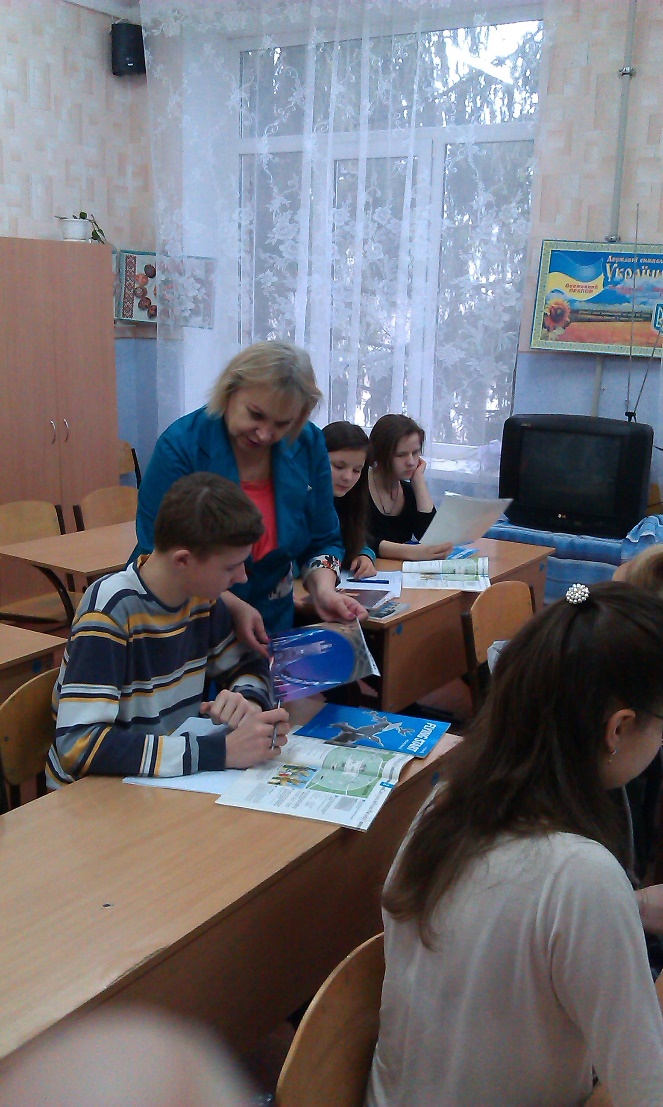 “London”
“День Святого Валентина”
12.02.2016 8-12 класи
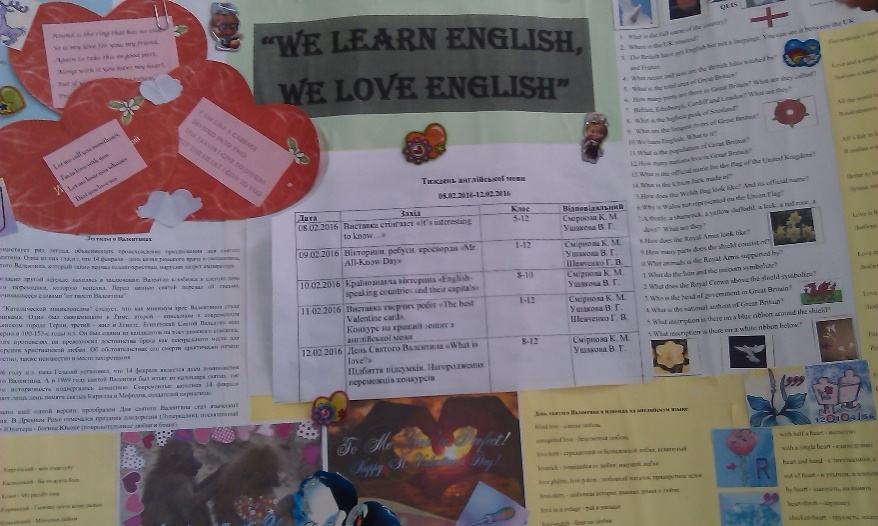 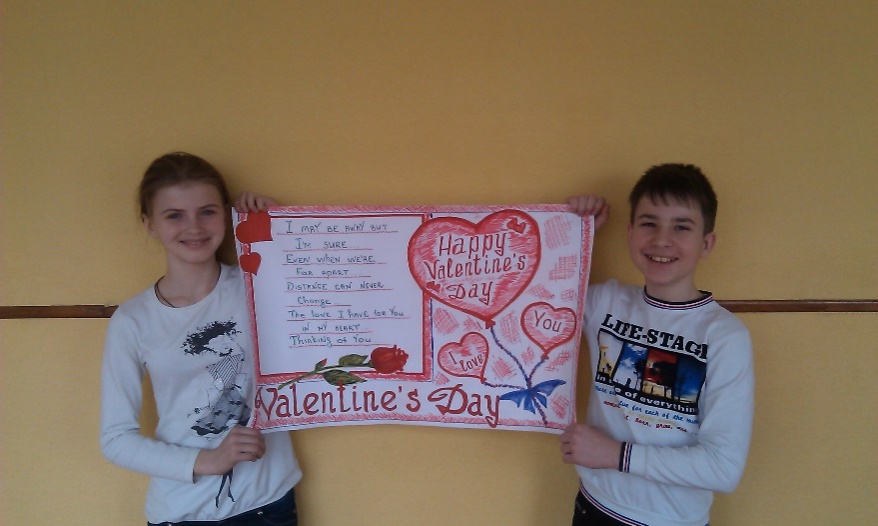 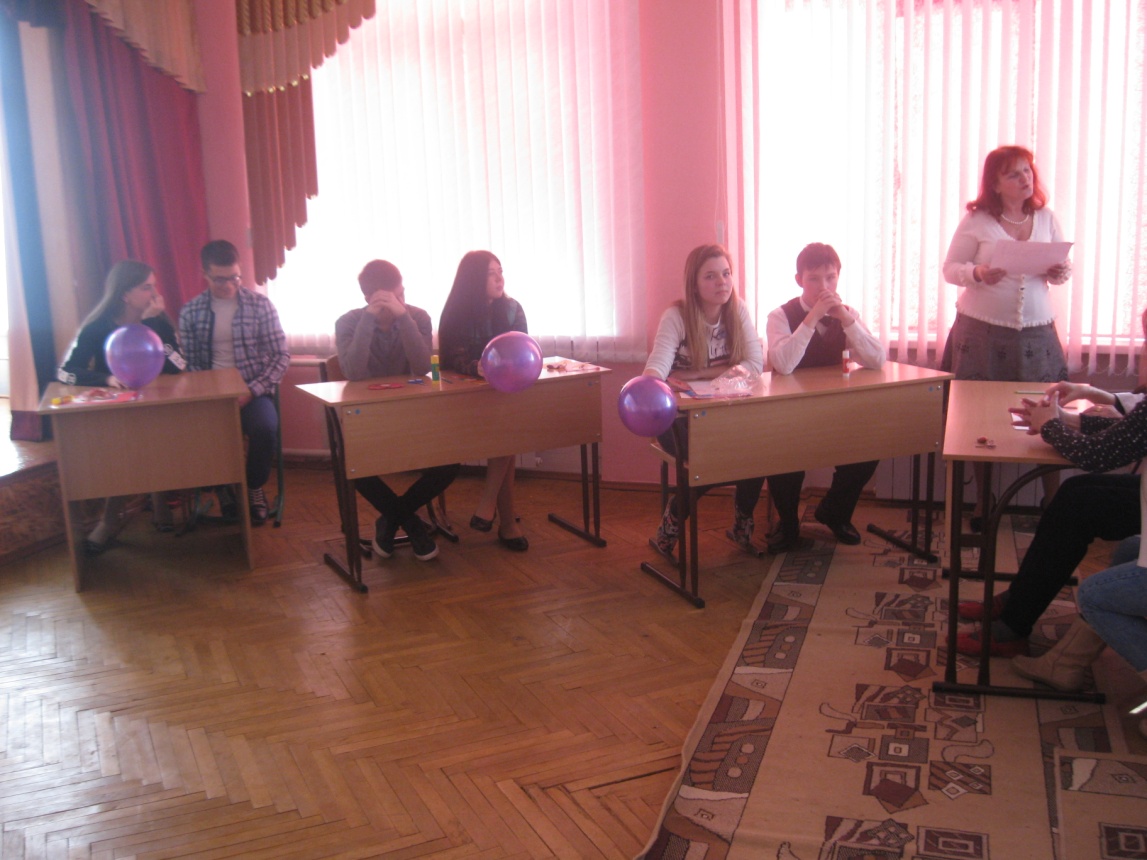 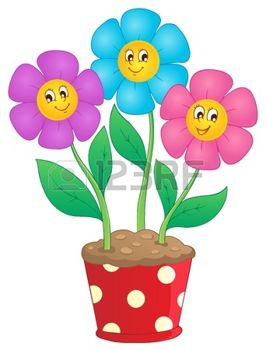 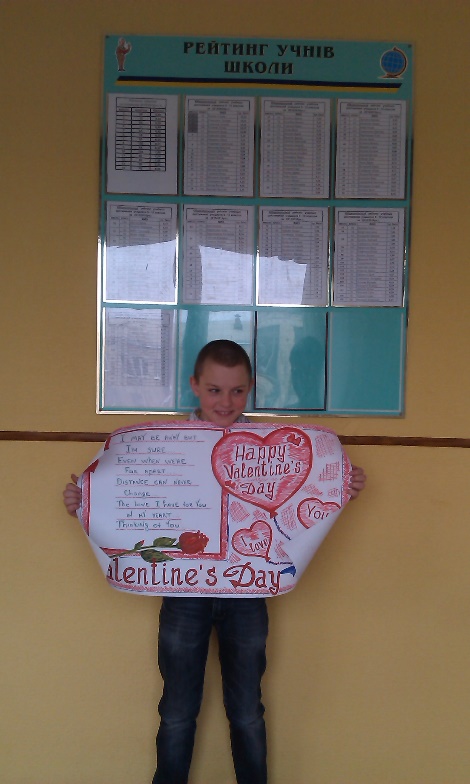 Конкурс стінгазет «It’s interesting to know…»
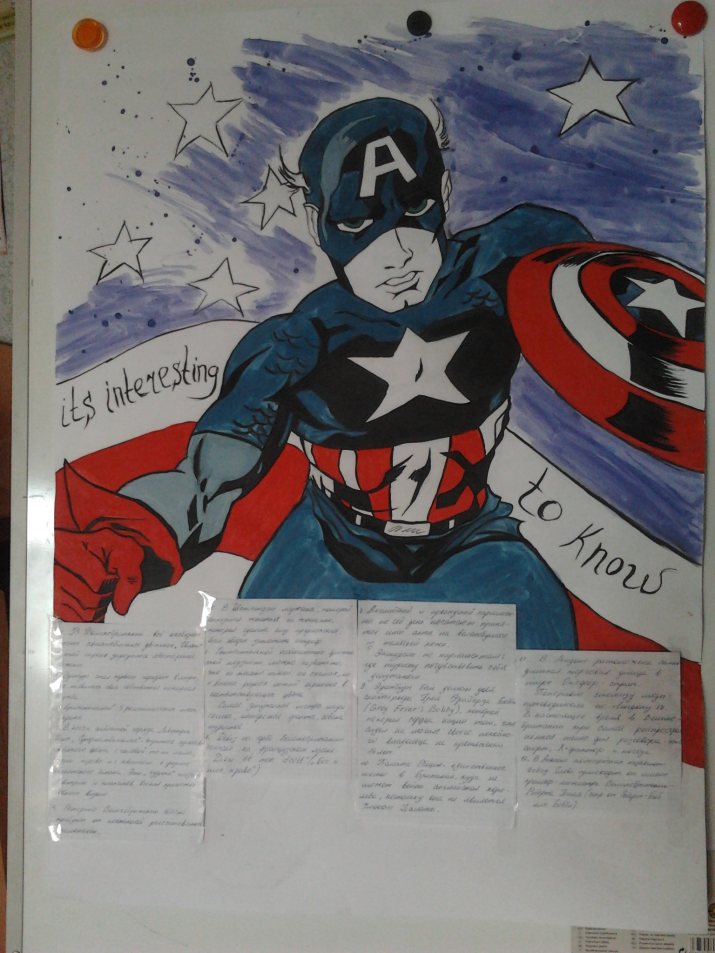 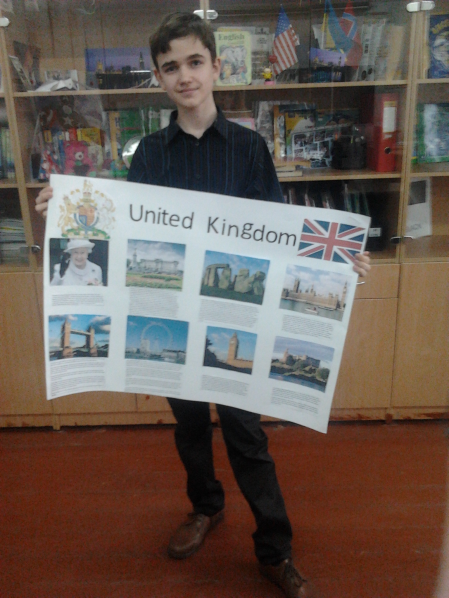 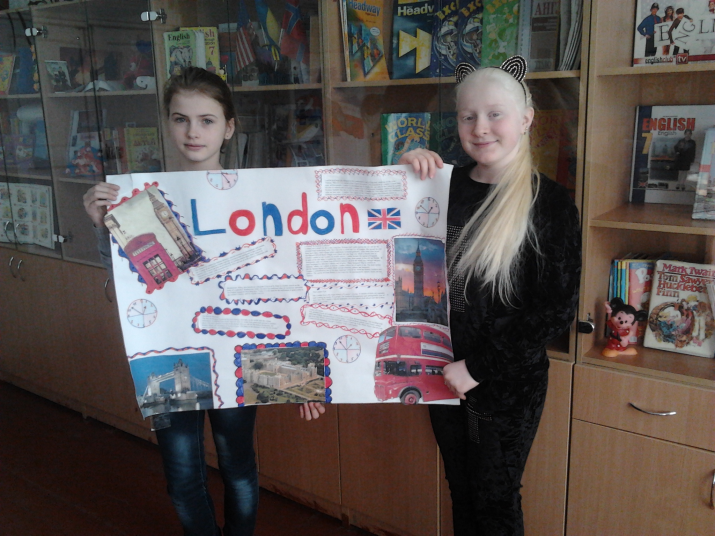 Відкриті уроки вересень – грудень 2016
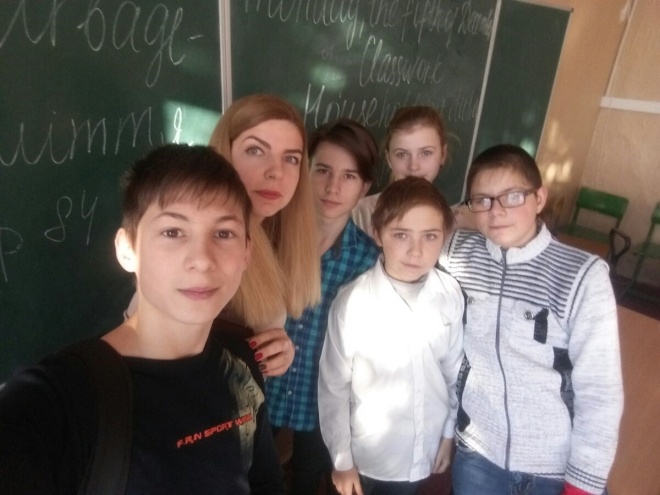 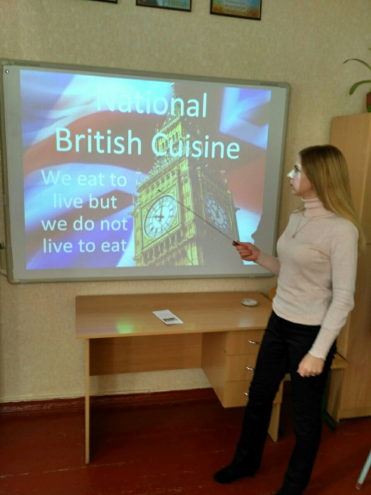 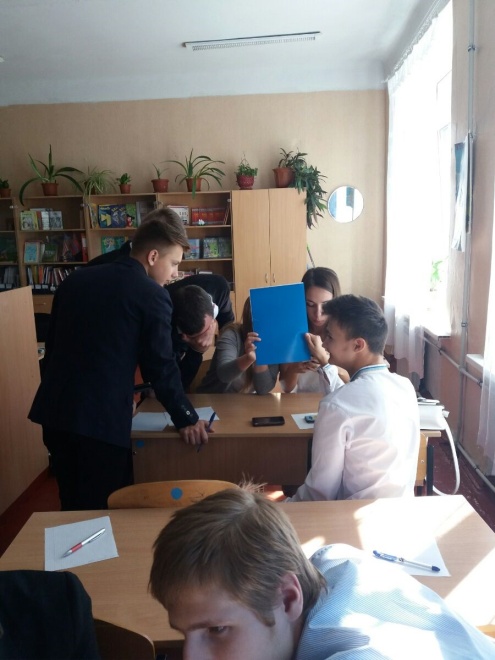 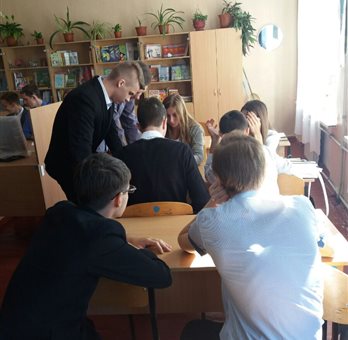 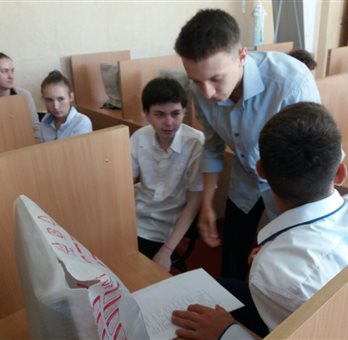 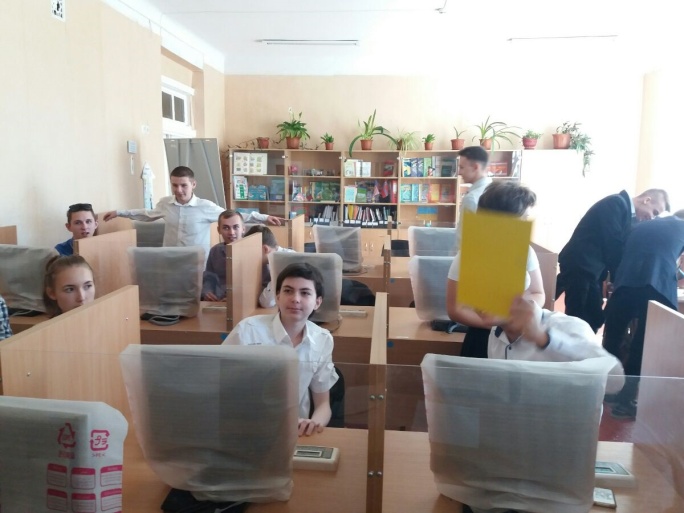 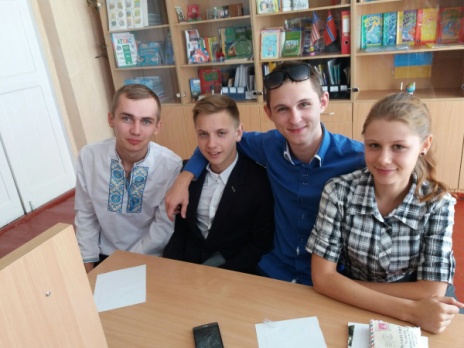